BUSINESS EMERGENCY OPERATIONS CENTER
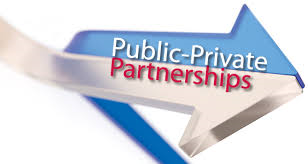 A DECADE OF DISASTER’S, RESPONSE, RISKS, AND CHALLENGES
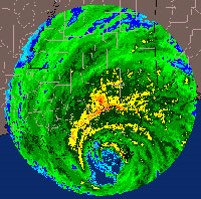 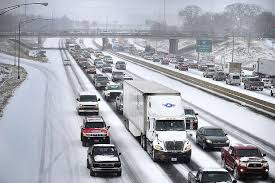 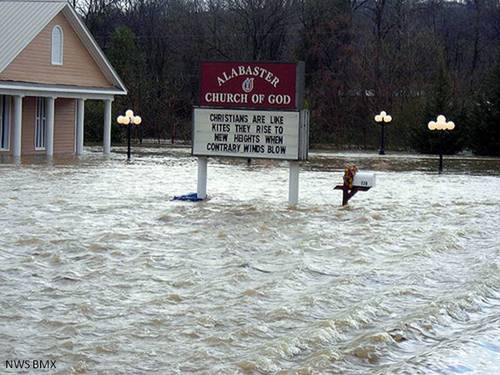 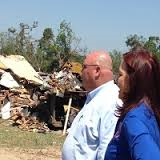 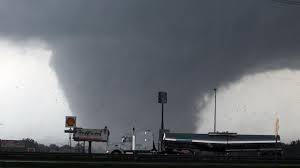 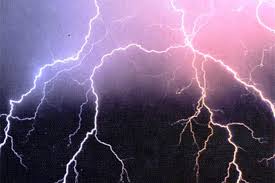 RISKS: MAN-MADE AND NATURAL EVENTS
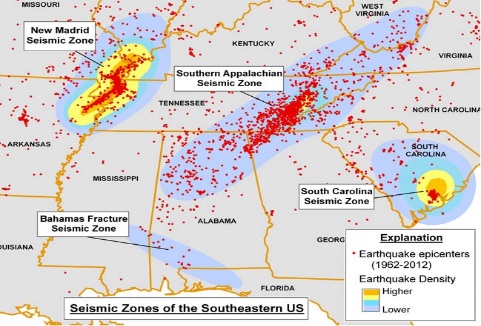 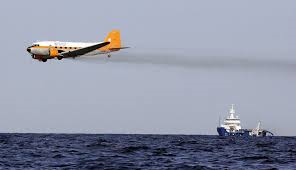 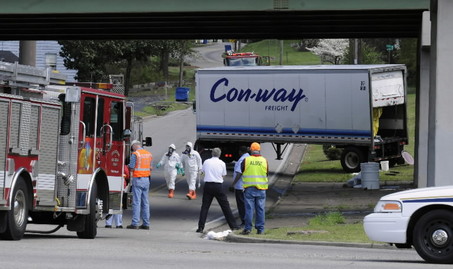 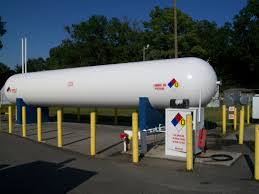 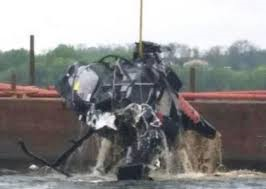 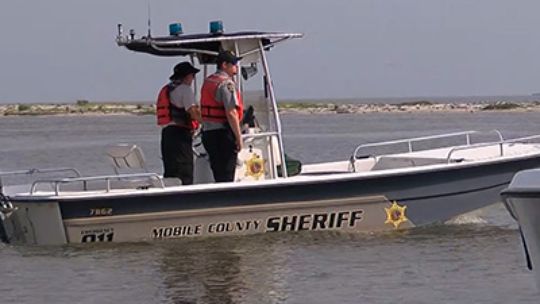 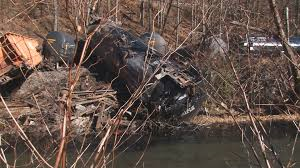 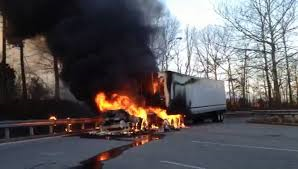 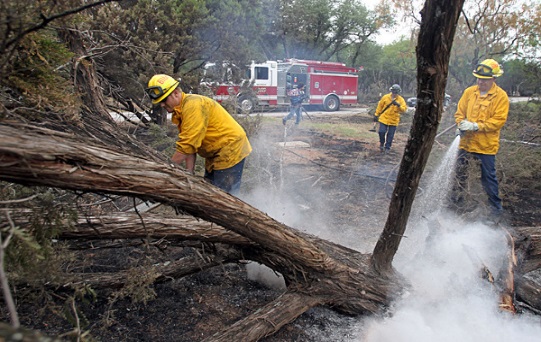 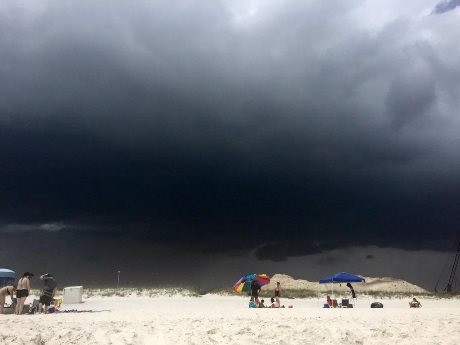 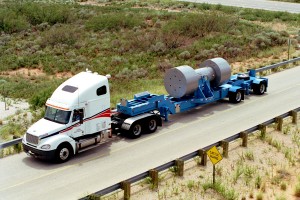 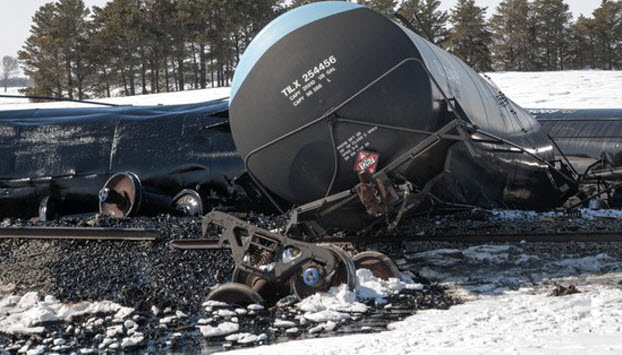 ASSESSING RISKS IN THE STATE OF ALABAMA
4,728 miles rail lines hauling 93.5 million tons of cargo annually
Nearly 15,000 miles of inland waterways and 64 lakes for recreational use
2 nuclear power plants 
1,035.27 miles of Interstates
2 Major Airports, 6 Regional Airports and 18 Local Airports 
1 Air Force Base (Maxwell-Gunter) and 4 military installations.
1 major port (Mobile)
61 colleges and universities 
From September 2011 to June 30, 2015 the USGS has registered 34 earthquakes (seismic events) in the state.
Tornado’s, Severe Weather, Hurricanes, Flooding, Winter Weather, Extreme Heat and Drought, and Post Storm Safety.
ALABAMA EMERGENCY MANAGEMENT AGENCY
State Emergency Operations Center  DURING AN ACTIVATION
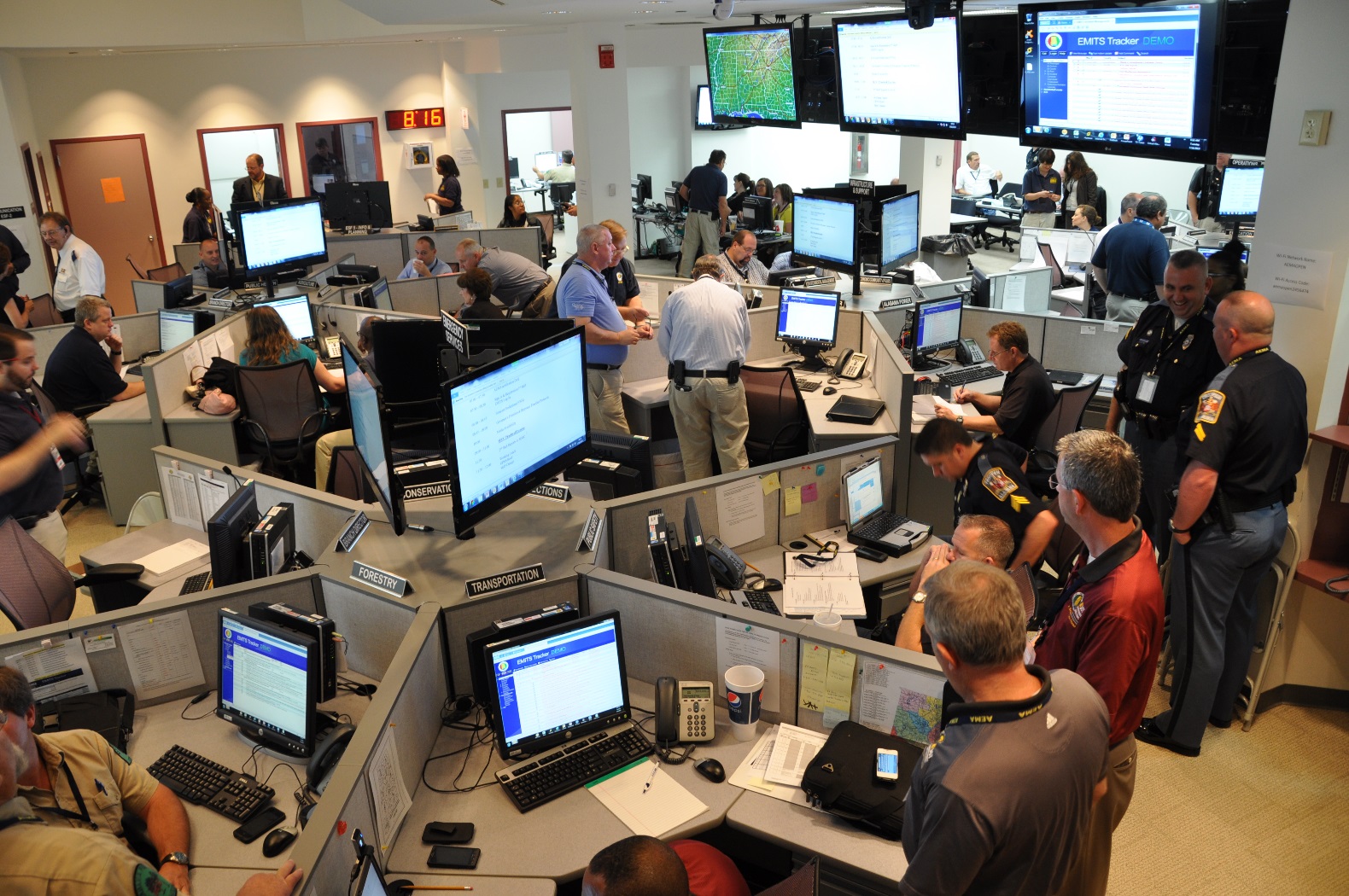 ALABAMA EMERGENCY MANAGEMENT AGENCY
SEOC DURING AN ACTIVATION
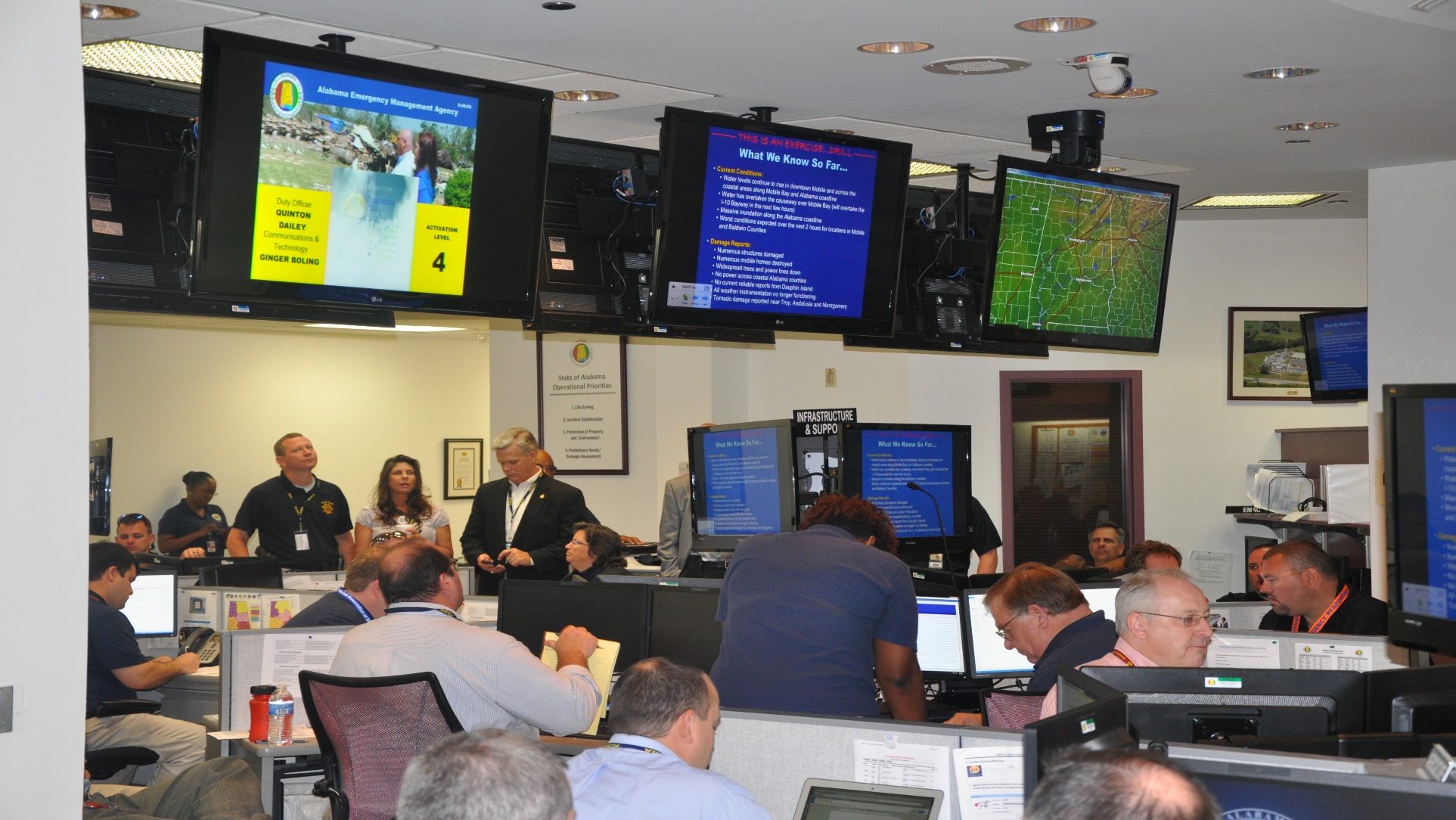 ALABAMA EMERGENCY MANAGEMENT AGENCY

SEOC DURING AN ACTIVATION
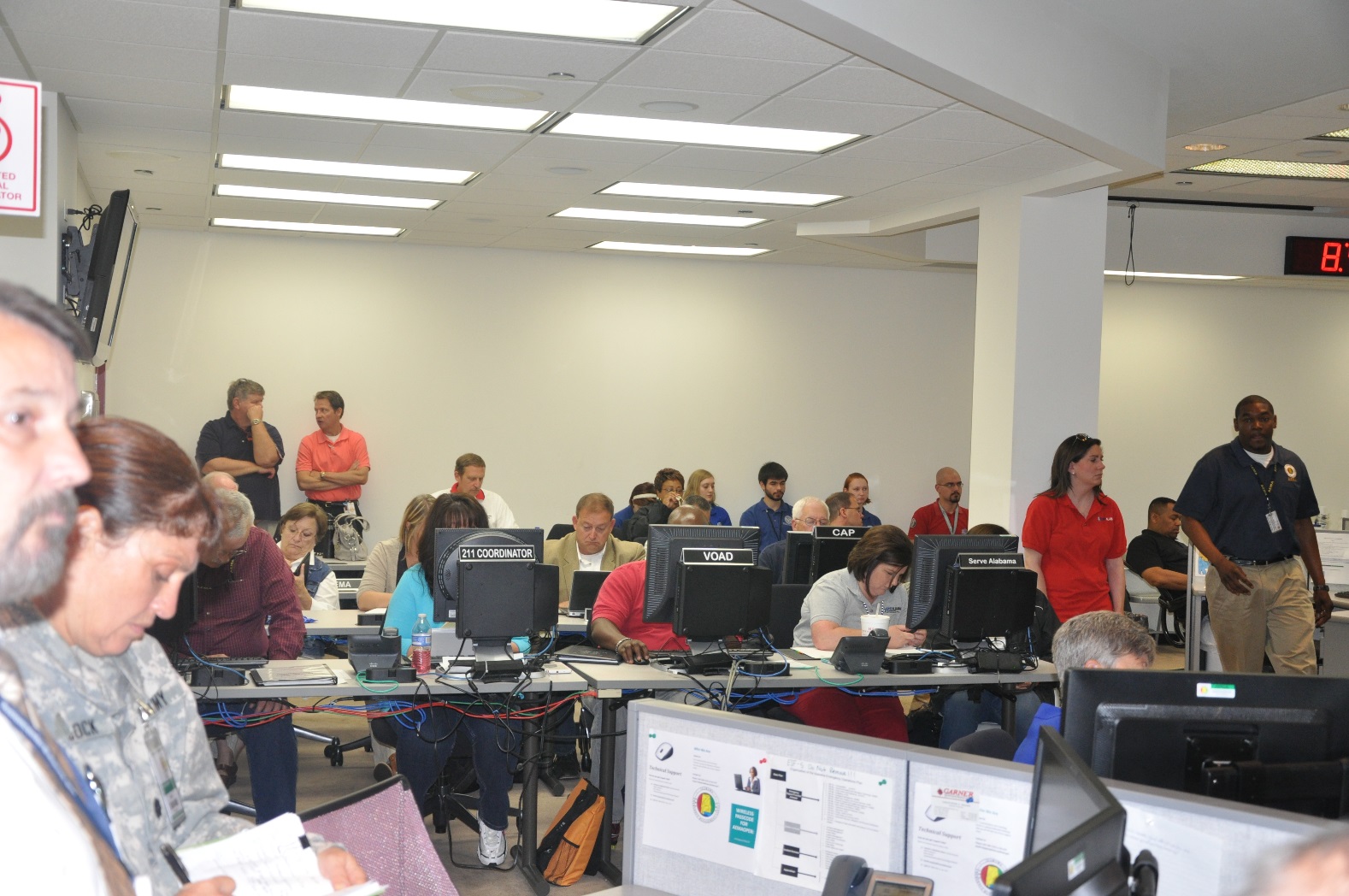 BUSINESS EMERGENCY OPERATIONS CENTER
The Unmet Need for Public-Private Sector Collaboration

The terrorist attacks of September 11, 2001 and Hurricane Katrina in August 2005 generated a great deal of discussion in public policy and disaster management circles about the importance of increasing national resilience to rebound from catastrophic events.

Improved public-private coordination strengthens both sectors!
“Vision: The public and private sectors share data and data feeds in both directions to enable timely lifesaving and property-protecting decision-making”
FEMA, Private Sector
Building Progress Report, 2011
BUSINESS EMERGENCY OPERATIONS CENTER
The Unmet Need for Public-Private Sector Collaboration

	The Challenges:
	Little guidance existed to help emergency management and elected 	officials identify non-governmental partners and integrate them into 	the emergency management process.

	The private sectors reluctance to engage in the process for 	multiple 	reasons: reimbursement, liability, data sensitivity, trust.

	The private sectors need for guidance and practice to become a 	functional emergency management partner with its host 	communities.

	Common denominator of cross-sector knowledge is slowly 	improving.
BUSINESS EMERGENCY OPERATIONS CENTER
What is the purpose of a Public Private Partnership (PPP)?

Provides direct private sector expertise to the State, County, and Local government to prepare for, respond to and recover from disasters.

Improves efficiency and effectiveness of public and private sector emergency response capabilities.

Engages private sector from the outset of an emergency, enabling strategic use of all community resources.

Consolidates requests for assistance from government agencies and the community.

Facilitates sharing of expertise and best practices between sectors.
BUSINESS EMERGENCY OPERATIONS CENTER
Benefits of a Public Private Partnership During a Crisis

Creates a trusted environment for information sharing, collaboration, and problem solving between the public and private sectors.

Acts as a single point of contact for private sector organizations to engage within the emergency management infrastructure.

Facilitates public-private training and exercise activities.

Businesses need to come back quickly after a disaster to help communities recover. The quicker we can return to “normal” the better!
"There's no way government can solve the challenges of a disaster with a government centric approach. It takes the whole team.“
FEMA Administrator Craig Fugate
EXAMPLE OF PRIVATE SECTOR SUPPORT  DURING A CRISIS
[Speaker Notes: The LA BEOC hosts key representatives from the business community along with government counterparts from the State’s Emergency Management and Economic Development agencies. 

The LA BEOC facility seats up to 40 business leaders, industry trade associations, and organizations across several of the DHS-identified 18 Critical Infrastructure and Key Resources (CIKR) sectors.]
BUSINESS EMERGENCY OPERATIONS CENTER
Statewide Collaboration
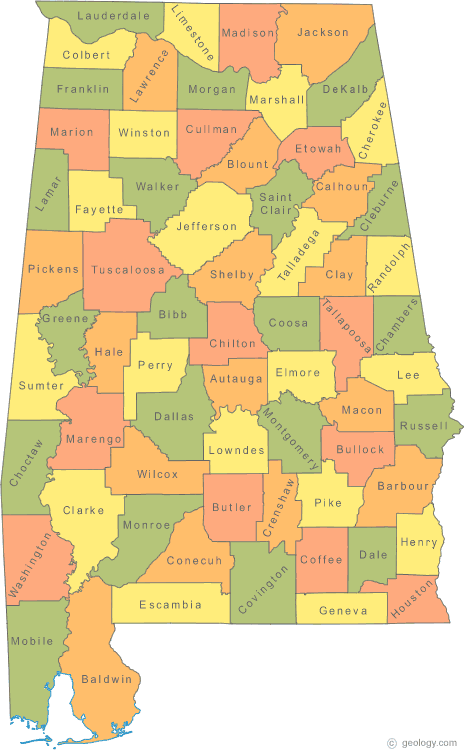 BUSINESS EMERGENCY OPERATIONS CENTER
Regional Collaboration
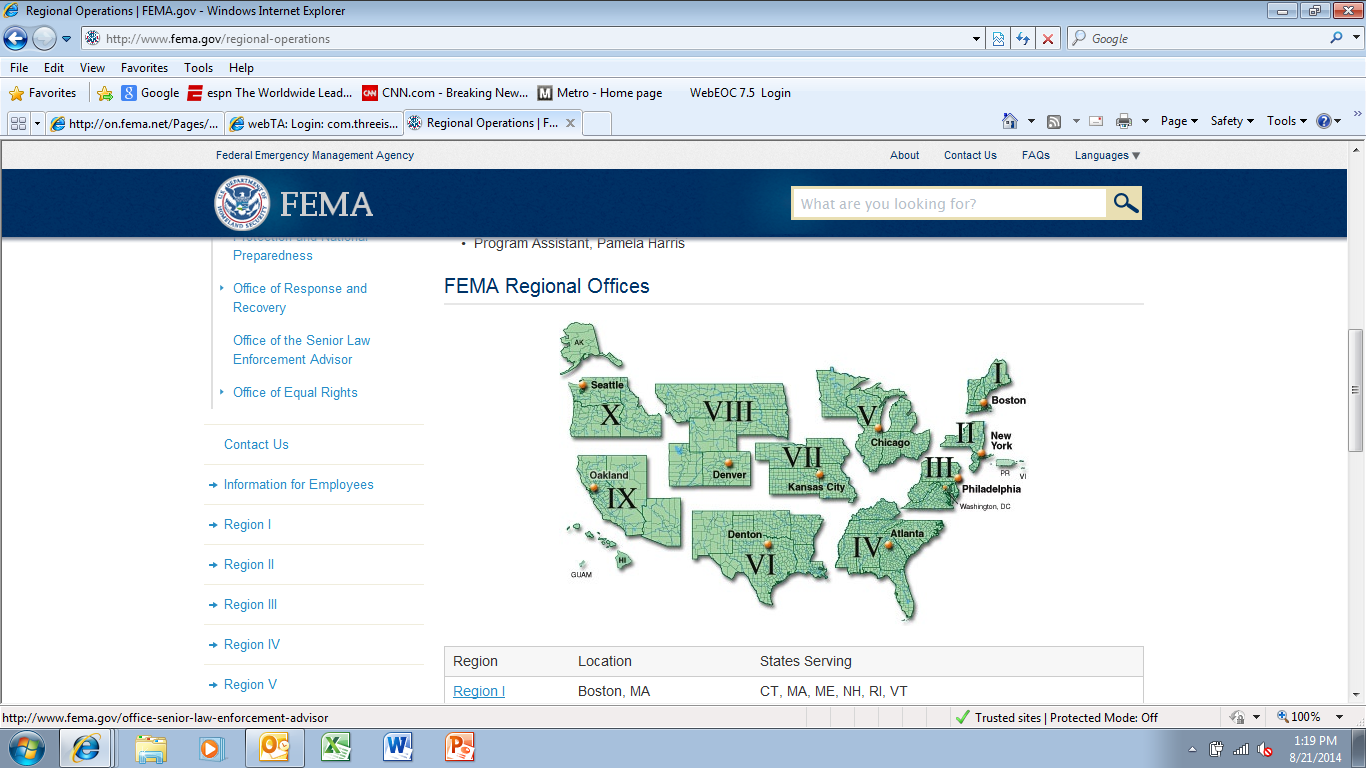 BUSINESS EMERGENCY OPERATIONS CENTER
BEOC Activity is Growing at a National Level
In a crisis, close collaboration between the Federal Emergency Management Agency (FEMA) and the private sector is critical to protecting citizens, rebuilding communities, and returning to “normal” as quickly as possible.
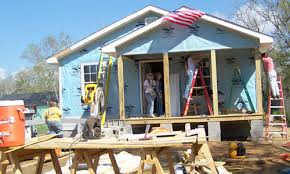 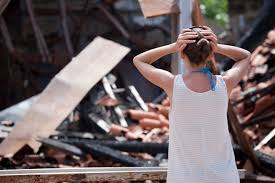 BUSINESS EMERGENCY OPERATIONS CENTER
BEOC Activity is Growing at a National Level
The National Business Emergency Operation Center (NBEOC) is a groundbreaking new virtual organization that serves as FEMA’s clearinghouse for two-way information sharing between public and private sector stakeholders in preparing for, responding to, and recovering from disasters.
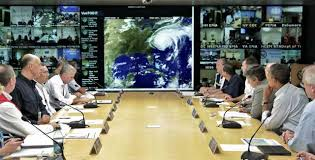 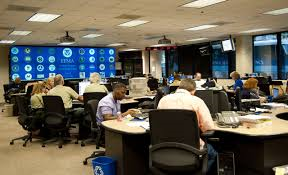 BUSINESS EMERGENCY OPERATIONS CENTER
BEOC Activity is Growing at a National Level
Facilitate a public-private sector exchange of information about needs and capabilities 

Support the ability of state, local, and tribal governments to recover from disasters by connecting them with FEMA’s regional private sector liaisons and the NBEOC’s national network of resources

Foster cooperative and mutually-supportive relationships that eliminate duplicative partnership development efforts

Improve situational awareness across the affected areas
BUSINESS EMERGENCY OPERATIONS CENTER
BEOC Activity is Growing at a National Level
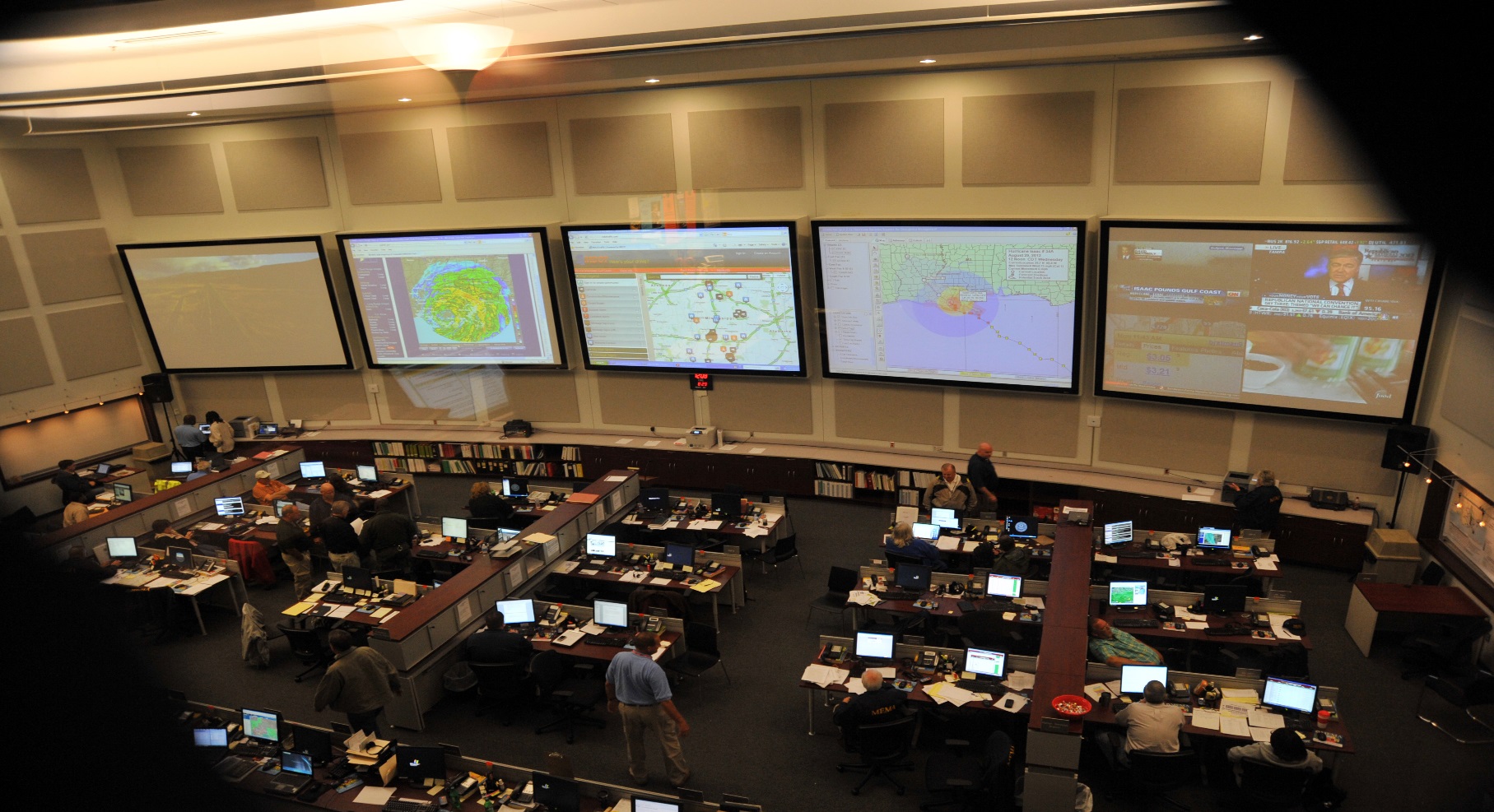 Stimuli for Better Public-Private Sector Collaboration
Katrina/Rita experience imposed both positive and negative reinforcement

Engagement of Private Sector through Emergency Management Assistance Compact (EMAC) showed what could be achieved

Private Sector, Public Sector Organizations, and the Public all shared in the conclusion that “We are on our own.”
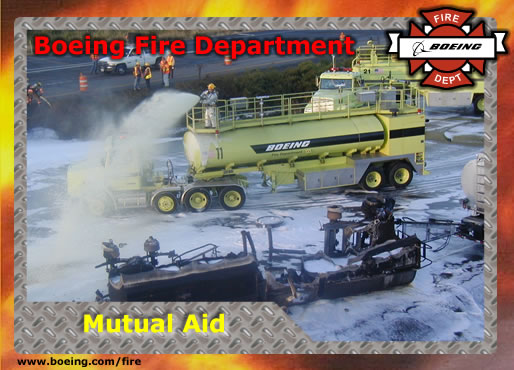 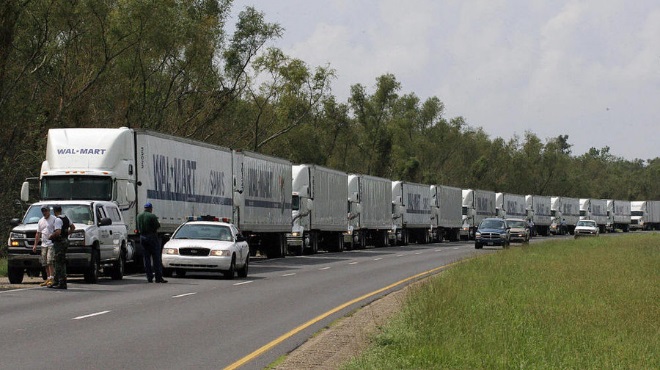 Stimuli for Better Public-Private Sector Collaboration
Persistent outreach and inclusion by key public and private organizations is achieving positive results
DHS Private Sector Office, FEMA, State EMA, County EMA, Chamber of Commerce, Business Associations, ….
Public-Private Mutual Aid Agreements work!
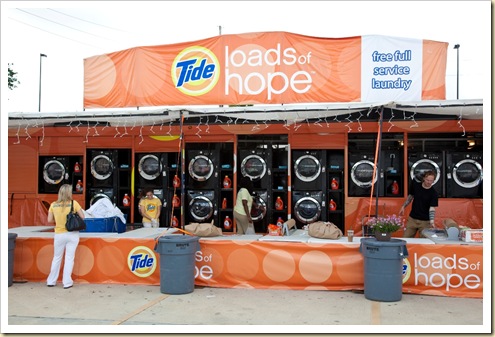 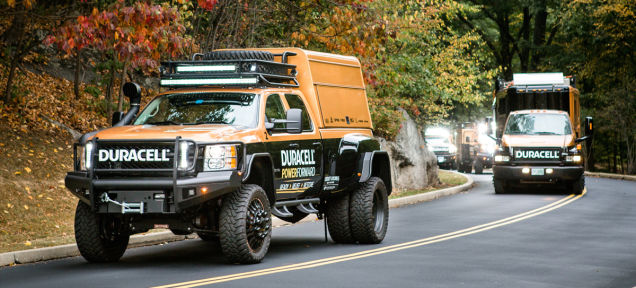 What a Public-Private Partnership Is Not
A Public – Private Partnership is not an “inside advantage” or a “jump on the competition” to be ensured of performing work for local or state government.

All bid laws and purchasing laws must be adhered to at all times. In fact, often time sole source vendors are in place well before a crisis occurs.
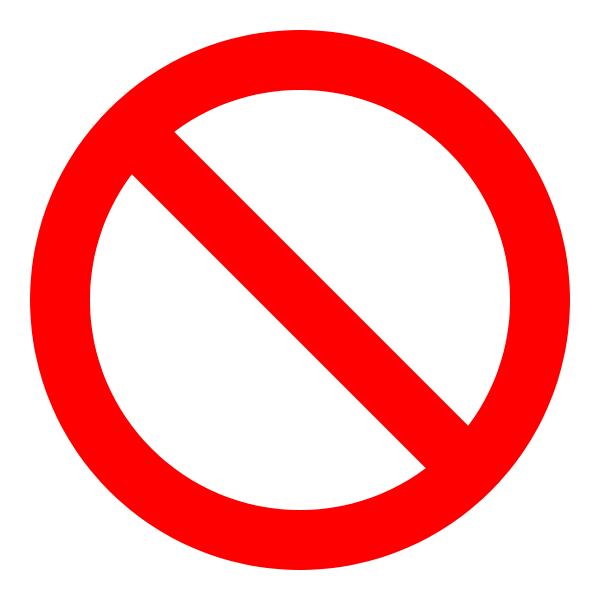 BUSINESS EMERGENCY OPERATIONS CENTER
As Leaders What Can You Do Now to Prepare: 
Learn About the Process of Emergency Management
FEMA Online Courses: https://training.fema.gov/is/

Suggestions:

IS-100.b Introduction to Incident Command System, ICS-100

IS-700.aNational Incident Management System (NIMS) An Introduction

IS-800.bNational Response Framework, An Introduction
FEMA.GOV https://training.fema.gov/emiweb/is/icsresource/trainingmaterials.htm#item1
QUESTIONS
Ricky W Adams
Alabama Emergency Management Agency
External Affairs / Public Information Manager
O) 205.280.2275
C) 205.299.6035
Southern Linc:        1*77*9